ЗЕМНАЯ КОРА СОСТОИТ ИЗ ГОРНЫХ ПОРОД

ЗЕМНАЯ КОРА – ЭТО ТВЕРДАЯ ВЕРХНЯЯ 

     ОБОЛОЧКА ЗЕМЛИ
ПЛОТНЫЕ ГОРНЫЕ ПОРОДЫ
ДОСТАТОЧНО ПРОЧНЫЕ КАМНИ
 
ГОРНЫЕ ПОРОДЫ СОСТОЯТ ИЗ МИНЕРАЛОВ

НАПРИМЕР, ГРАНИТ СОСТОИТ ИЗ ТРЕХ МИНЕРАЛОВ –КВАРЦА, СЛЮДЫ И ПОЛЕВОГО ШПАТА

 ИЗВЕСТНЯК СОСТОИТ ИЗ ОДНОГО МИНЕРАЛА – КАЛЬЦИТА
ГРАНИТ
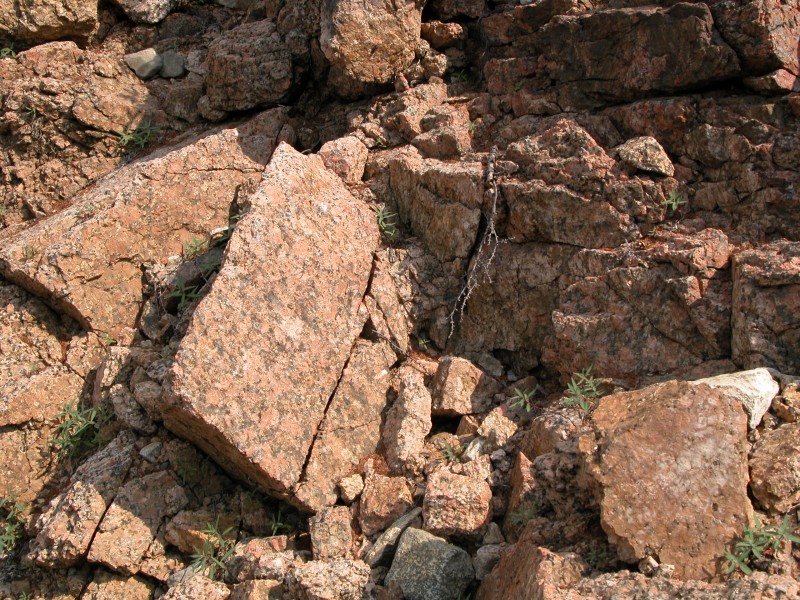 ИЗВЕСТНЯК
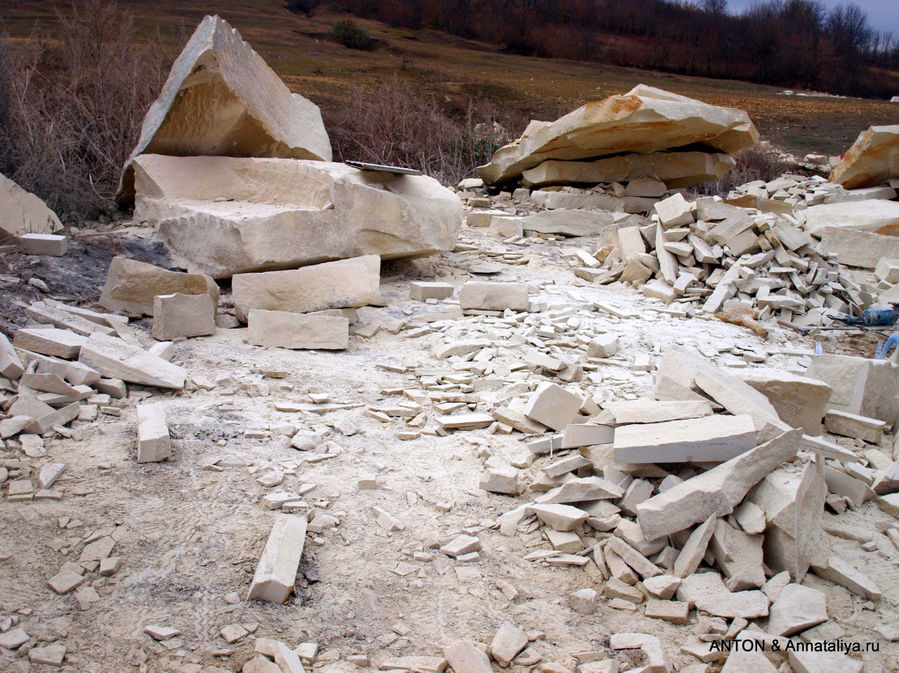 КАМЕННЫЙ УГОЛЬ
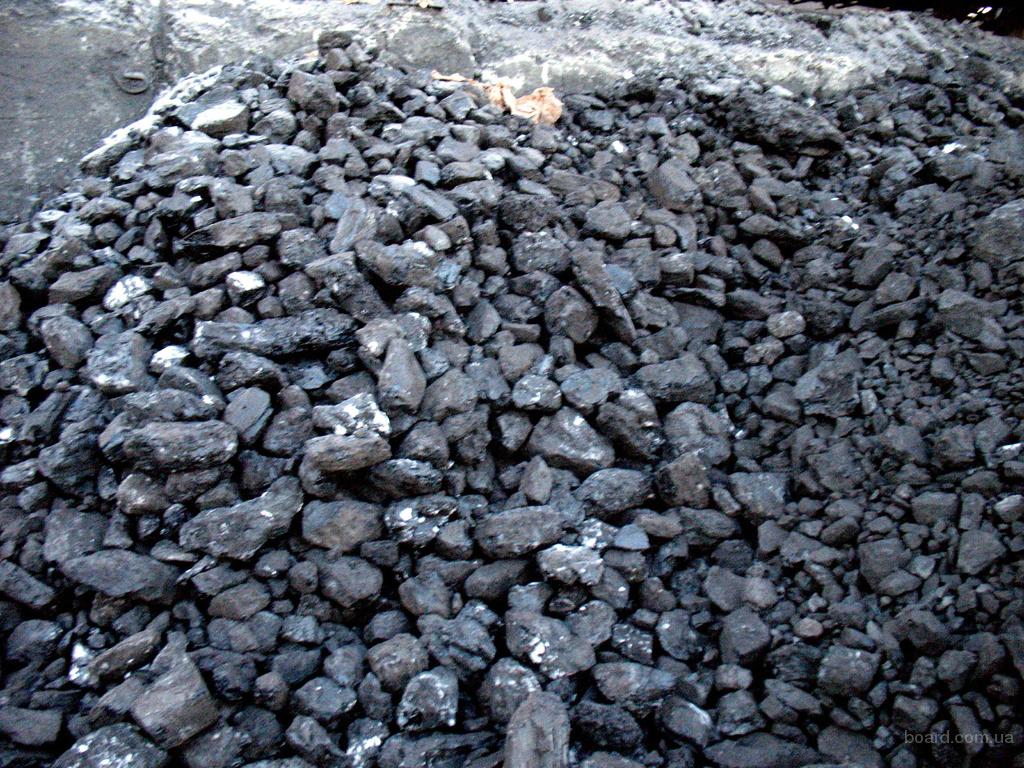 Рыхлые горные породы
РАССЫПАЮТСЯ
 
ИЛИ 

ЛЕГКО РАЗЛАМЫВАЮТСЯ РУКАМИ
ГЛИНА
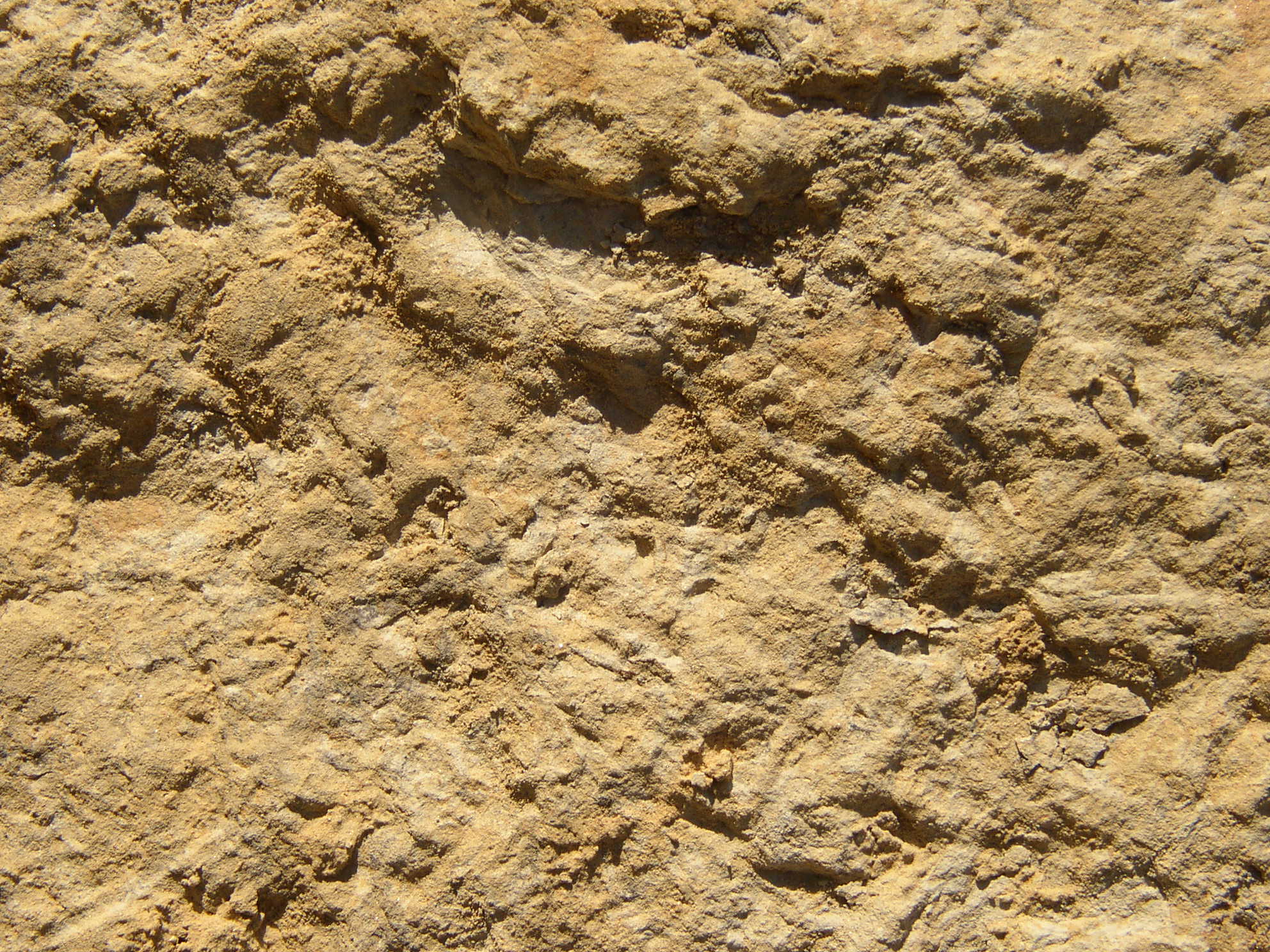 ПЕСОК
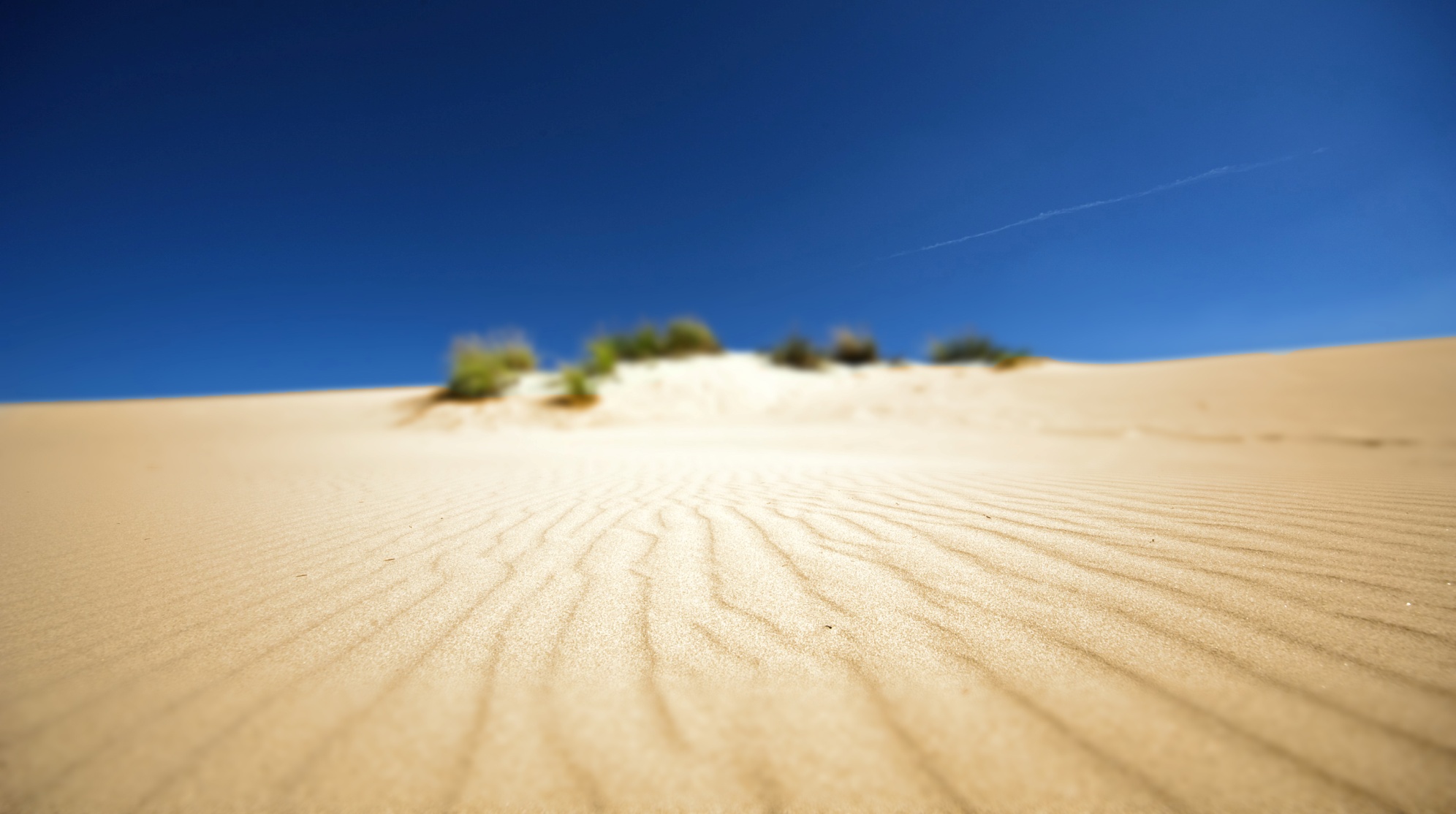 ТОРФ
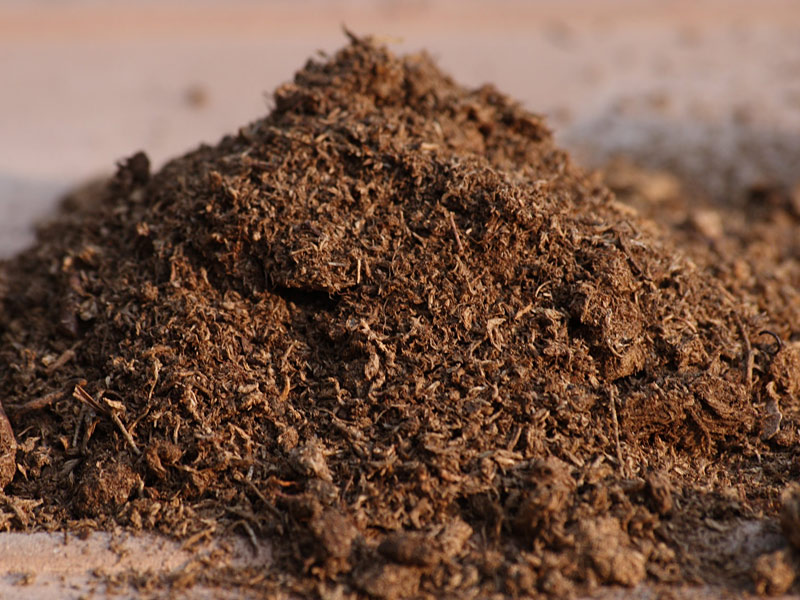 ПОЛЕЗНЫЕ ИСКОПАЕМЫЕ - ЭТО
ГОРНЫЕ ПОРОДЫ И МИНЕРАЛЫ,

 КОТОРЫЕ ИСПОЛЬЗУЕТ ЧЕЛОВЕК